Экспертные 
продажи
Международная ассоциация
Профессионалов продаж
Доверее 
в бизнесе
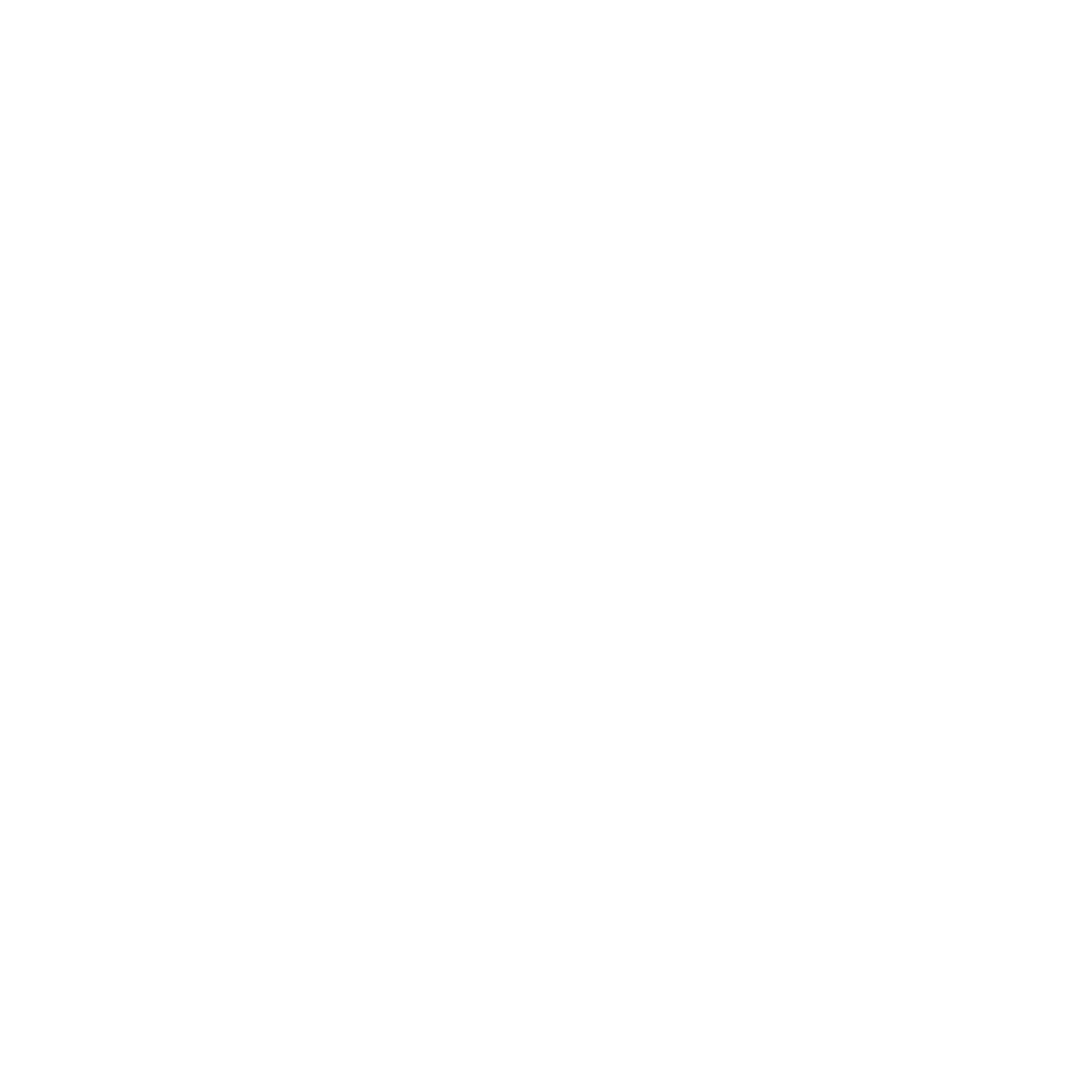 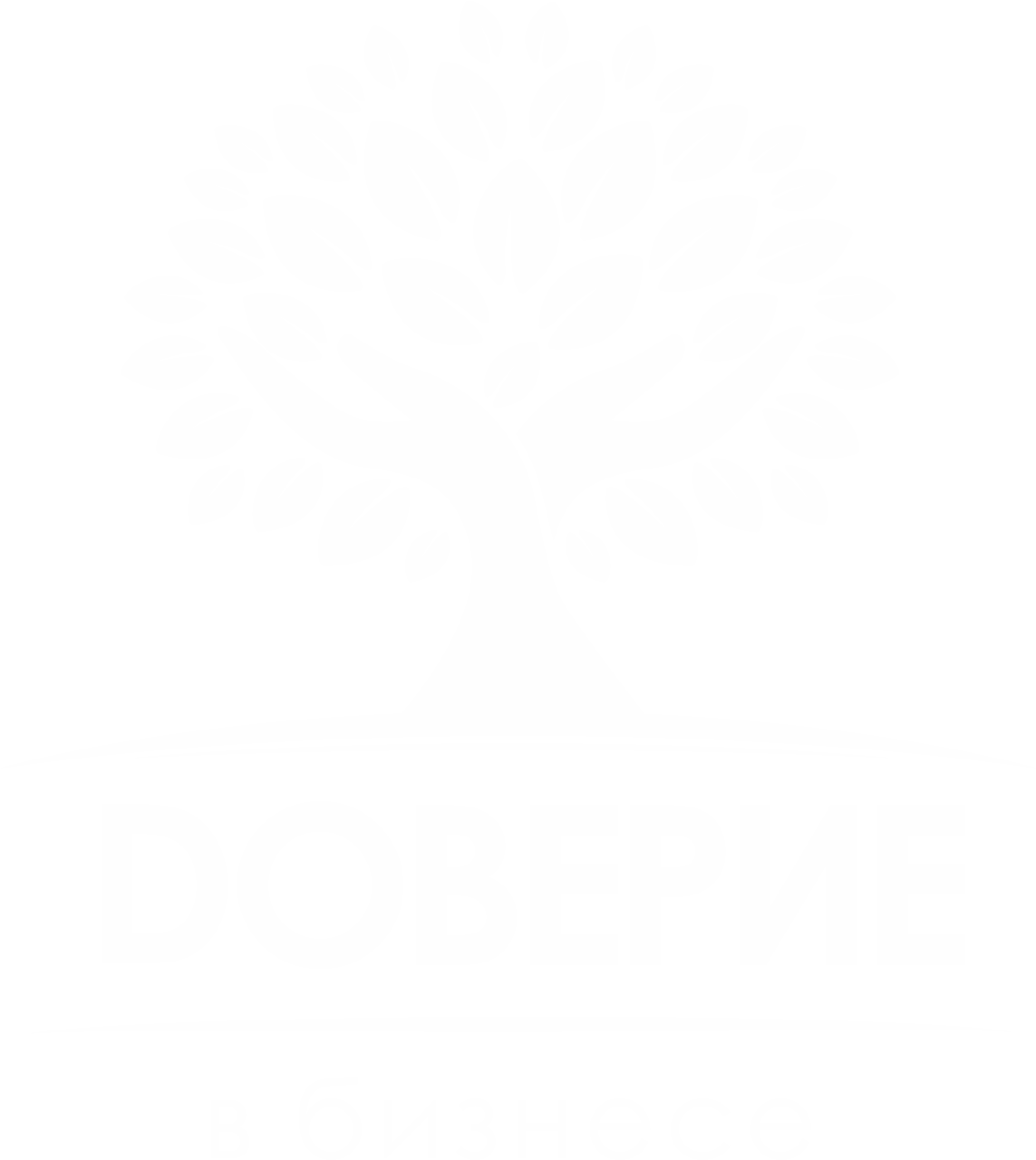 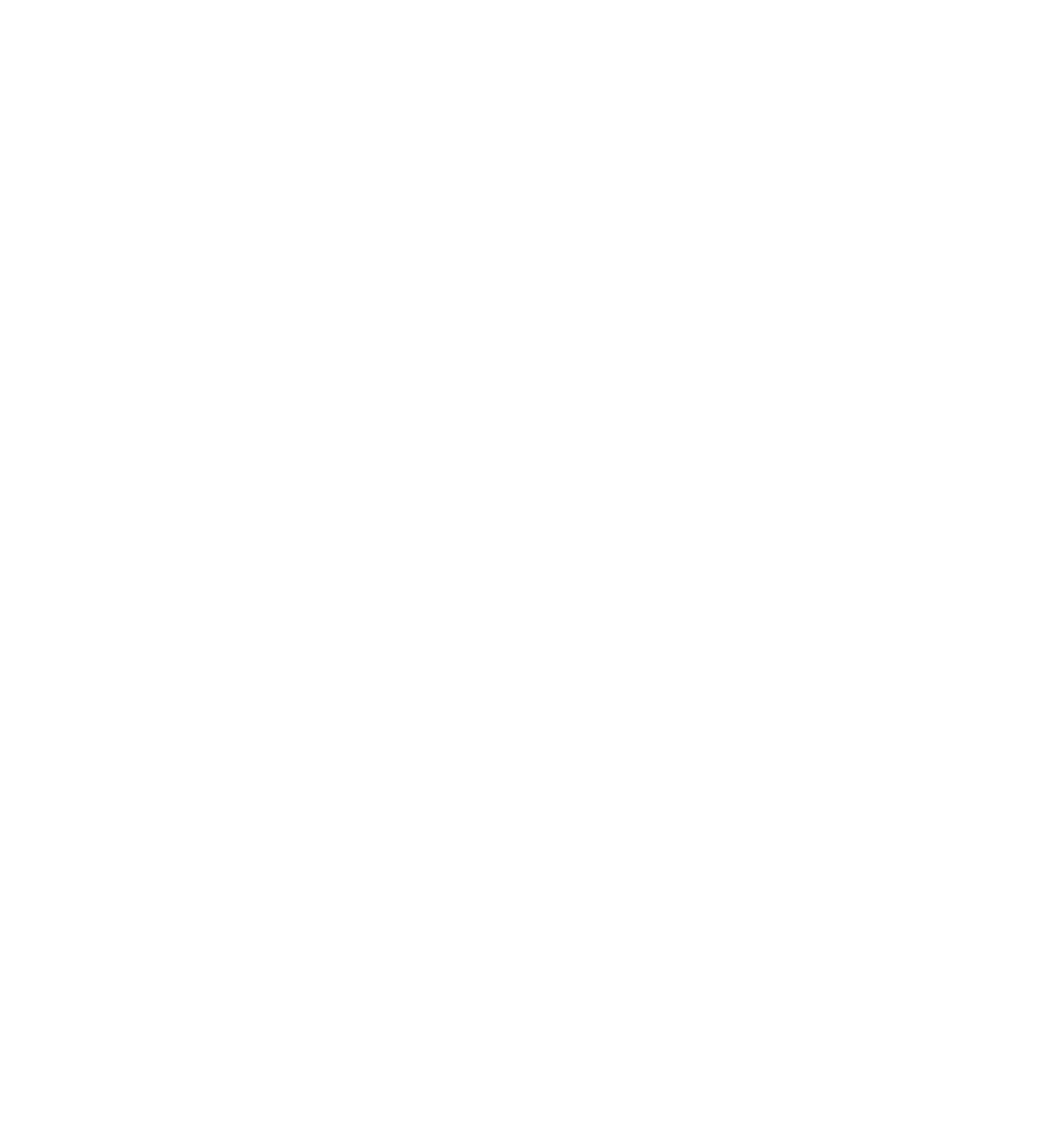 Iasp.pro
norca.ru
doverie.biz
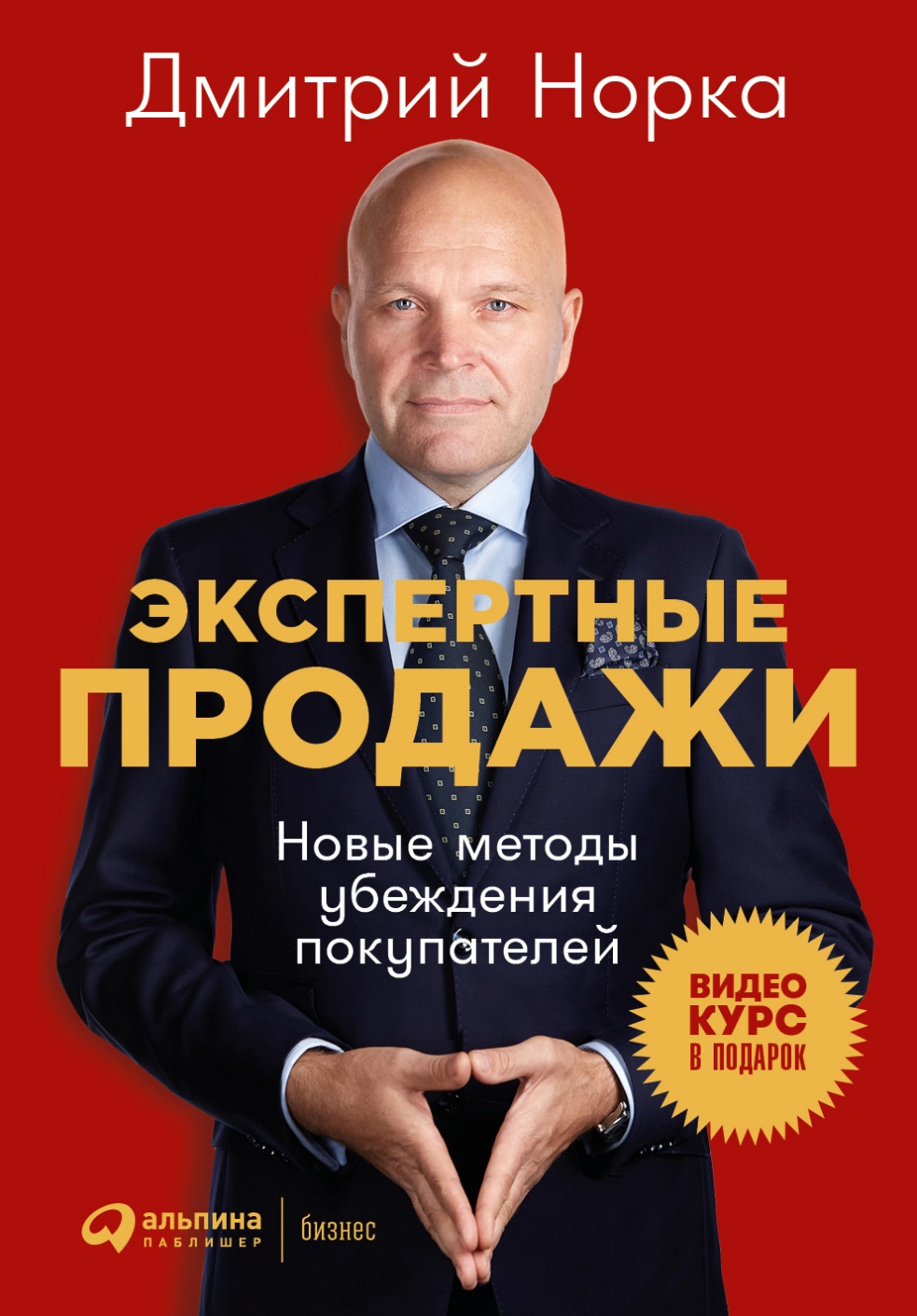 Финалист премии 
«ДЕЛОВАЯ КНИГА ГОДА В РОССИИ 2019»
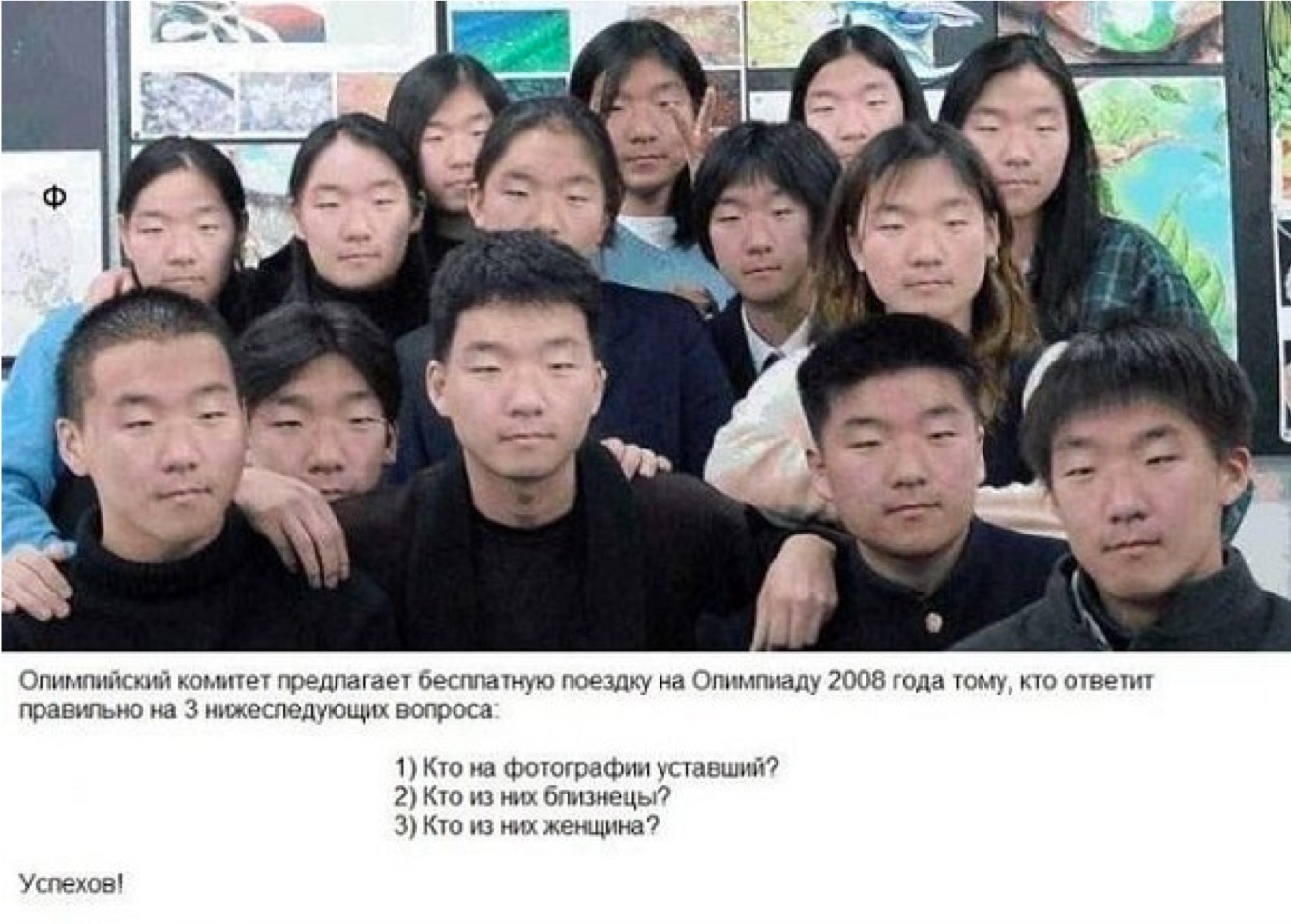 Кто на фотографии уставший?  Кто из них близнецы?  Кто из них женщина?
коммодитизация
ИНТЕРНЕТ
Доверие к бизнесу Индекс доверия Эдельмана 28 стран
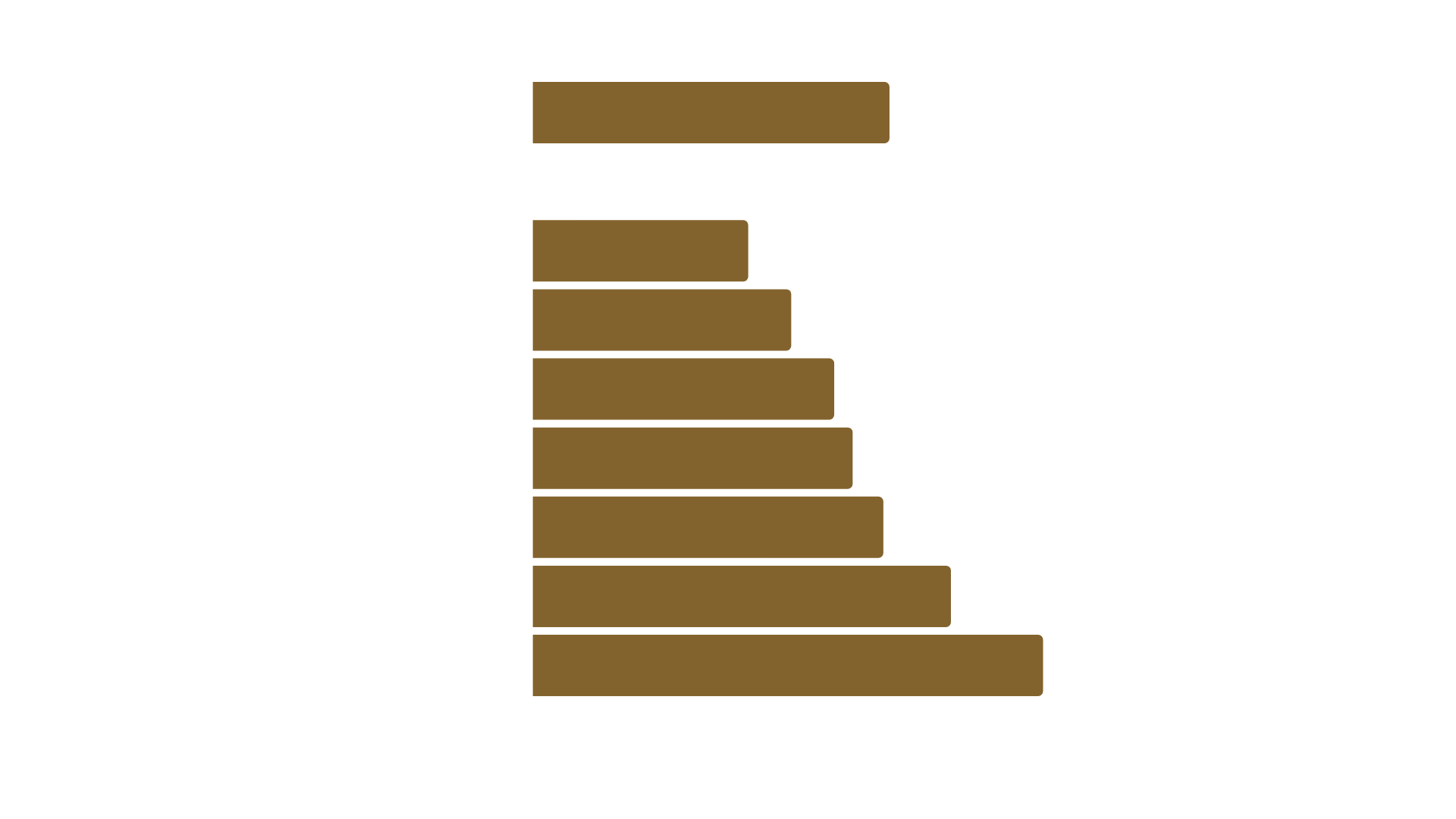 63
35
Edelman (2020)
Индекс доверия Норка 460 респондентов
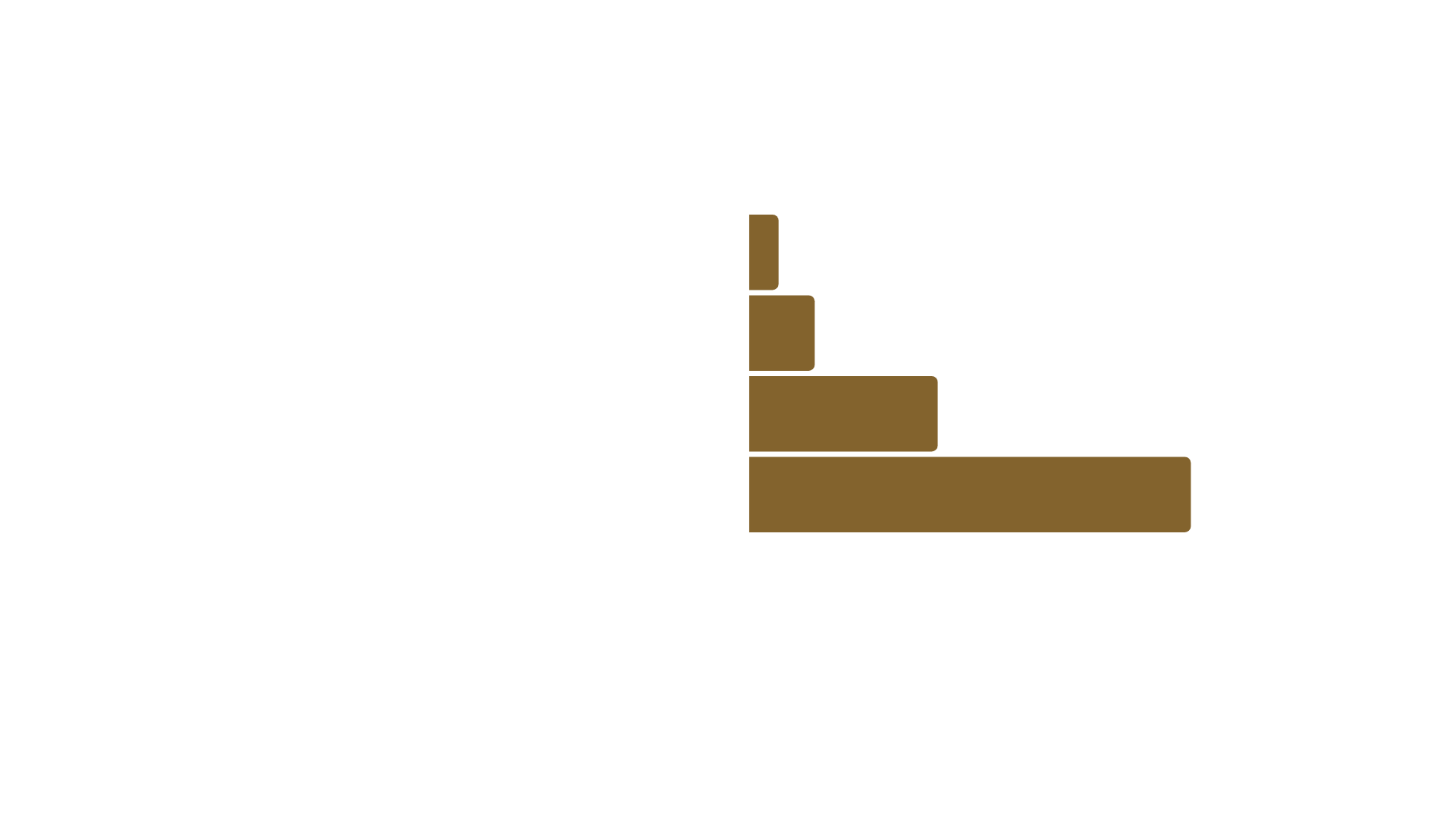 4%
9%
26%
61%
Siladoveriya (2019)
Процент возврата кошельков с деньгами 
17 000 «потерянных» кошельков в 40 странах
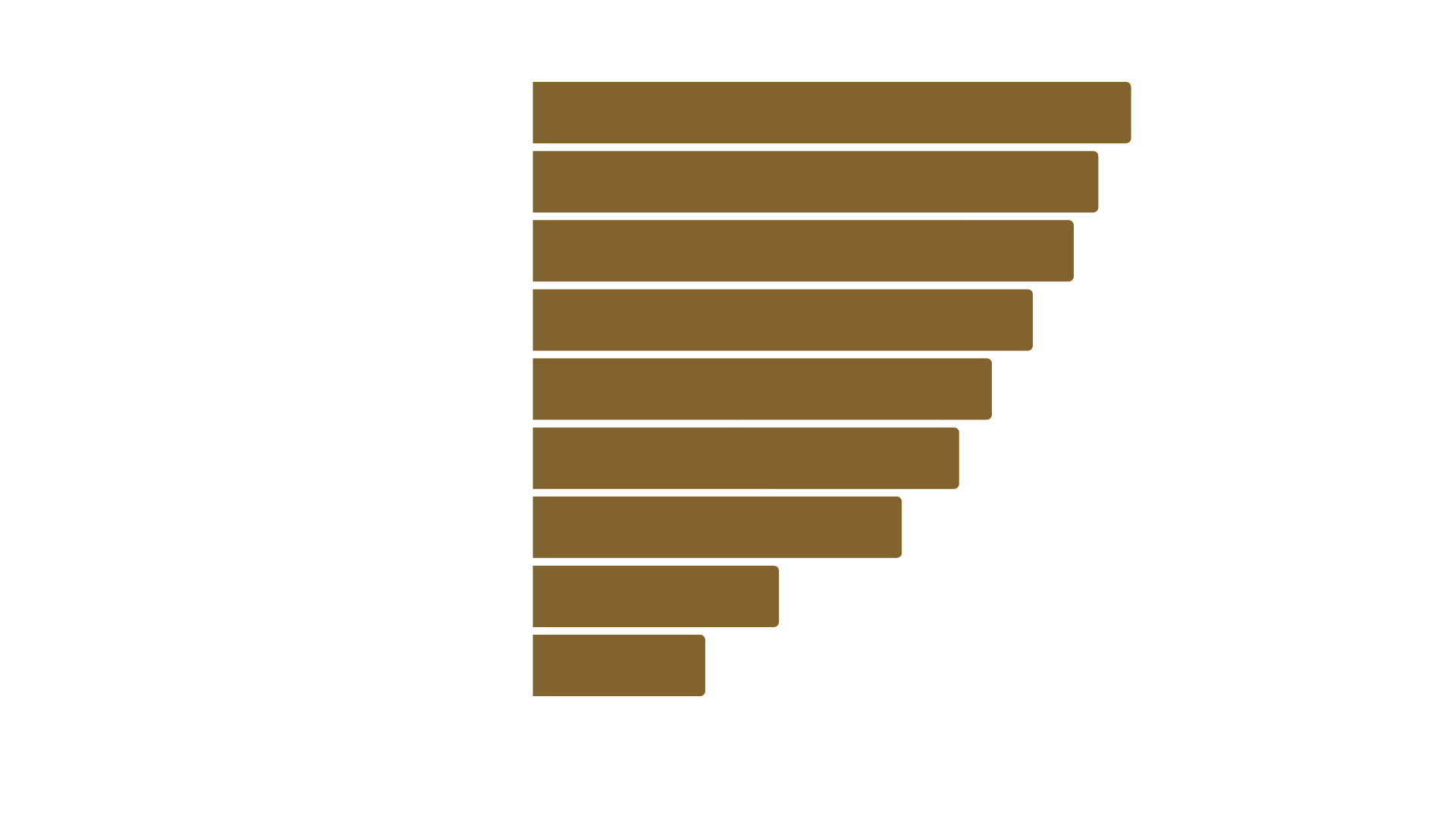 61%
Cohn et al. (2019)
ПРЕИМУЩЕСТВА ДОВЕРИЯ 
В БИЗНЕСЕ
ПЕРЕДАННОЕ ДОВЕРИЕ
В
А
Б
ДОВЕРИЕ И ПРОДАЖИ
МЕНЬШЕЕ ВРЕМЯ ВЫХОДА НА РЫНОК
Доверительные организации быстрее выводят продукты на рынок, что приводит к более ранним и высокодоходным доходам
 
СОКРАЩАЕТСЯ ЦИКЛ ПРОДАЖ
Снижаются расходы на сопровождение сделки
 
БОЛЕЕ НИЗКАЯ СЕБЕСТОИМОСТЬ ПРОДАЖ
Поставщики, которым доверяют, получают заказы чаще, снижая себестоимость продаж и маркетинга
 
МЕНЬШЕ КОНКУРЕНЦИИ
Клиенты находят меньше причин искать несколько поставщиков, предпочитая получить скорость и известное качество от надежного партнера
БОЛЬШЕ ПРОДАЖ
Поставщики, которым доверяют, последовательно делают все больше и больше продаж
 
БОЛЬШЕ РЕКОМЕНДАЦИЙ
Клиенты и партнеры, которые доверяют с удовольствием дают рекомендации
 
БЫСТРОЕ РЕШЕНИЕ
Решения принимаются легче и быстрее, когда присутствует доверие
 
ПОВТОРНЫЕ ПРОДАЖИ И ЗАКАЗЫ
Лояльность клиентов является мощным драйвером прибыльных продаж, и ничто не влияет на лояльность клиентов лучше, чем доверие
ДОВЕРИЕ И КОМАНДА
БОЛЬШАЯ ЛОЯЛЬНОСТЬ СОТРУДНИКОВ
Культура высокого доверия снижает истощение и повышает приверженность организации и друг другу
 
ПОВЫШЕННАЯ ВОВЛЕЧЕННОСТЬ СОТРУДНИКОВ
Культура доверия повышает моральный дух, производительность и удовлетворенность сотрудников
 
ПОВЫШЕНИЕ ОТВЕТСТВЕННОСТИ
Сотрудники, у которых есть опыт доверия, чувствуют большую ответственность за результаты
 
УПРАВЛЕНЧЕСКАЯ ГИБКОСТЬ
Менеджеры более уверены в делегировании полномочий и могут более гибко реагировать при наличии доверия
 
БОЛЬШИЕ ИННОВАЦИИ
Доверие стимулирует творчество и инновации
Организации с высоким уровнем доверия показывают
Больше 
энергии
Больше 
продуктивности
Меньше 
стресса
50%
74%
106%
Больше 
удержания
70%
50%
60%
Больше 
радости
Больше целеустремленности
[Speaker Notes: © Copyright PresentationGO.com – The free PowerPoint and Google Slides template library]
ЧТО ТАКОЕ 
ДОВЕРИЕ?
Готовность человека стать уязвимым к действиям других людей из-за уверенности в их добрых намерениях и корректном поведении.
ПЕРВЫЙ ШАГ К ДОВЕРИЮ
СИЛАДОВЕРИЯ.РФ
Модель доверия ИНКО™
Ориентация
Надежность
Искренность
Компетентность
Оценка того, фокусируетесь ли Вы в первую очередь на себе или на другом человеке..
Оценка того, что Вы выполняете взятые на себя обязательства и выполняете свои обещания..
Оценка того, насколько Вы честны, что Вы говорите то, что имеете ввиду, и имеете ввиду то, что говорите.
Оценка того, что у Вас есть возможность сделать то, что Вы предлагаете.
ИНКО™
ИСКРЕННОСТЬ
НАДЕЖНОСТЬ
КОМПЕТЕНТНОСТЬ
ОРИЕНТАЦИЯ
[Speaker Notes: © Copyright PresentationGo.com – The free PowerPoint template library]
Формула доверия ИНКО™
К
Н
И
ИСКРЕННОСТЬ + НАДЕЖНОСТЬ + КОМПЕТЕНТНОСТЬ
КОЭФФИЦИЕНТ 
ДОВЕРИЯ
=
О
ОРИЕНТАЦИЯ
ОСОЗНА
НИЕ
ОСОЗНА
НИЕ
ЦЕЛИ
Как доверие может помочь нам в достижении цели?
Как доверие может помешать нам в достижении цели?
Какие цели стоят сейчас?
Vertical Staggered Process – Slide Template
1
ВОЛЕВОЕ РЕШЕНИЕ РУКОВОДСТВА
ФОРМУЛИРОВАНИЕ ЗАЯВЛЕНИЯ О ЦЕННОСТЯХ
2
ОБУЧЕНИЕ СОТРУДНИКОВ
3
ПООЩРЕНИЕ ЖЕЛАЕМОГО ПОВЕДЕНИЯ
4
[Speaker Notes: © Copyright PresentationGO.com – The free PowerPoint and Google Slides template library]
НАУЧИТЕ КОМАНДУ ДОВЕРЯТЬ ДРУГ ДРУГУ
ЗАРАБОТАЙТЕ ДОВЕРИЕ КОМАНДЫ
ДОВЕРЯЙТЕ СВОЕЙ КОМАНДЕ
ДОВЕРЯЙТЕ СЕБЕ
1
2
3
4
ПУТЬ ЛИДЕРА
ваши поступки становятся вашими привычками
ваши убеждения 
становятся 
вашими мыслями
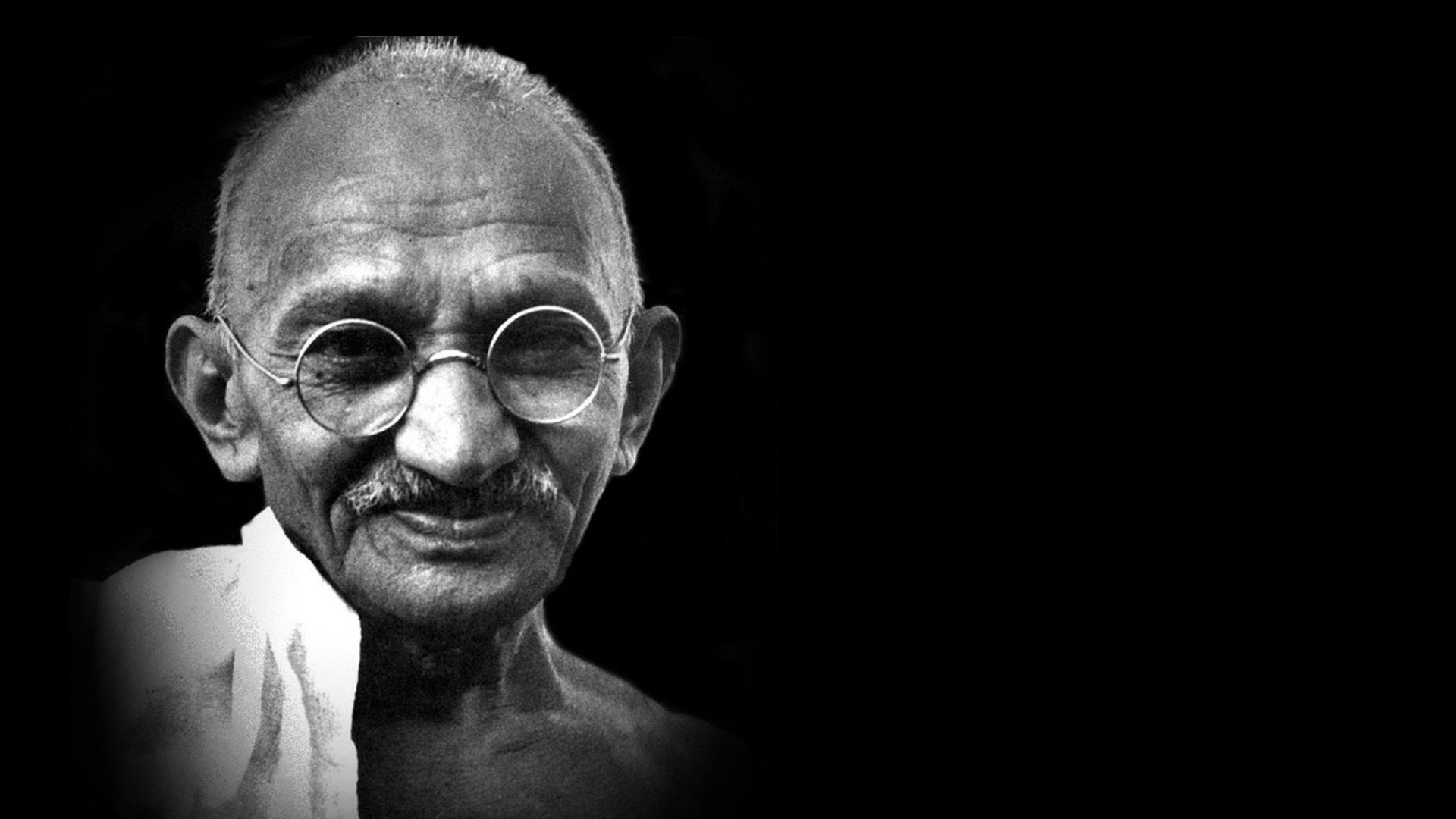 ваши мысли становятся 
вашими словами
ваши привычки становятся вашими ценностями
ваши ценности становятся вашей судьбой
ваши слова становятся вашими поступками
Махатма Ганди
ПЕРВЫЙ ШАГ К ДОВЕРИЮ
СИЛАДОВЕРИЯ.РФ
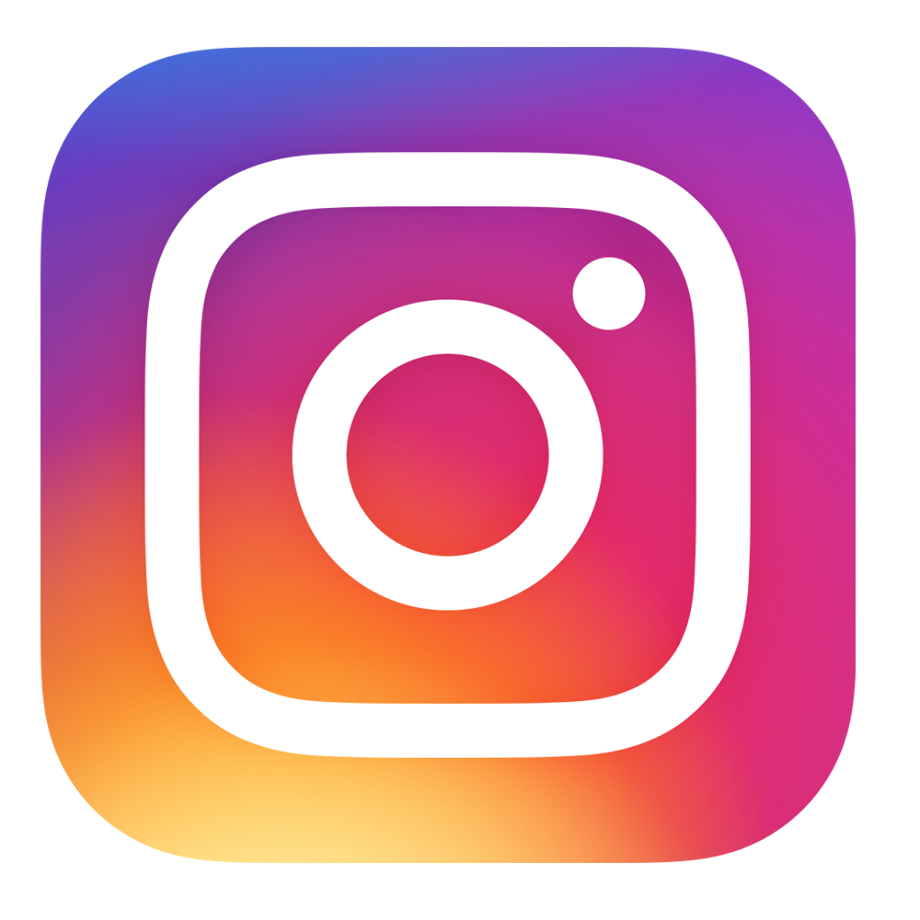 @dnorka